Учебный мини-проект«Магнит в подарок»
Учитель начальных классов
МОУ «Гимназия №5» г. Брянска
МАМОНОВА ТАТЬЯНА АЛЕКСАНДРОВНА
Цели проекта:
придумать свой подарок- магнит для бабушки и дедушки в честь Всемирного дня пожилых людей;
воплотить идею в конкретное изделие;
содействовать творческому развитию учащихся;
формировать систему интеллектуальных и трудовых умений и навыков
Этапы выполнения проекта
1. Подготовительный этап:

формирование проектного замысла;

«фабрика» идей;

выдвижение гипотез
2. Исполнительский этап:

проверка гипотез;

выполнение практической части проекта;

соблюдение ТБ
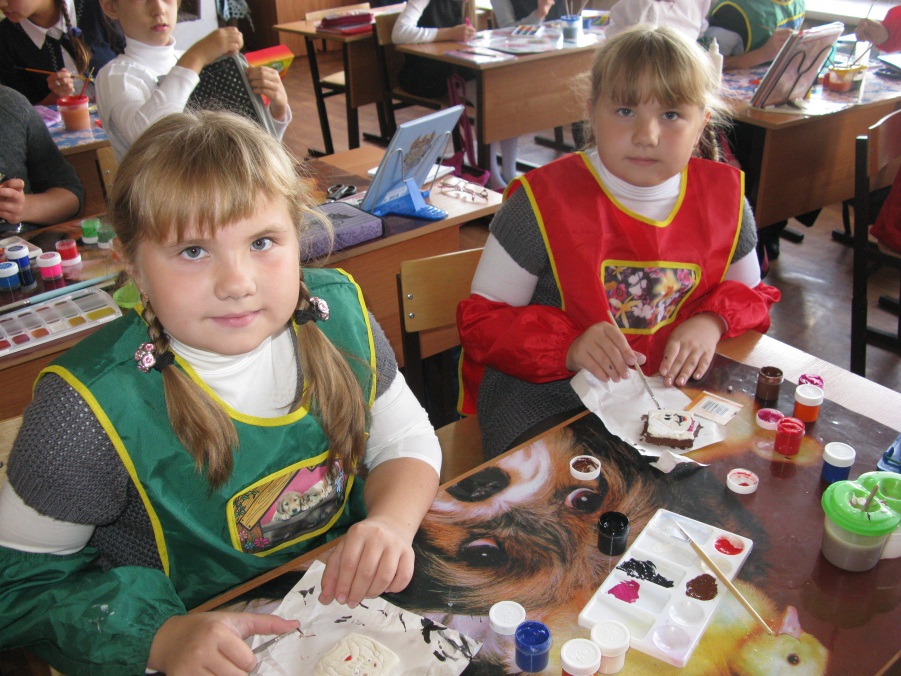 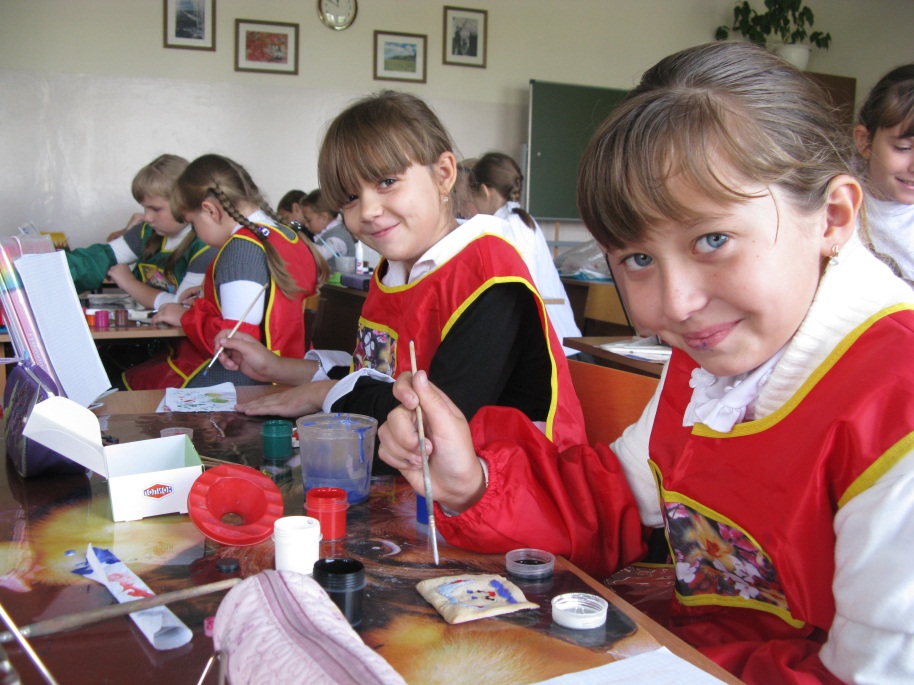 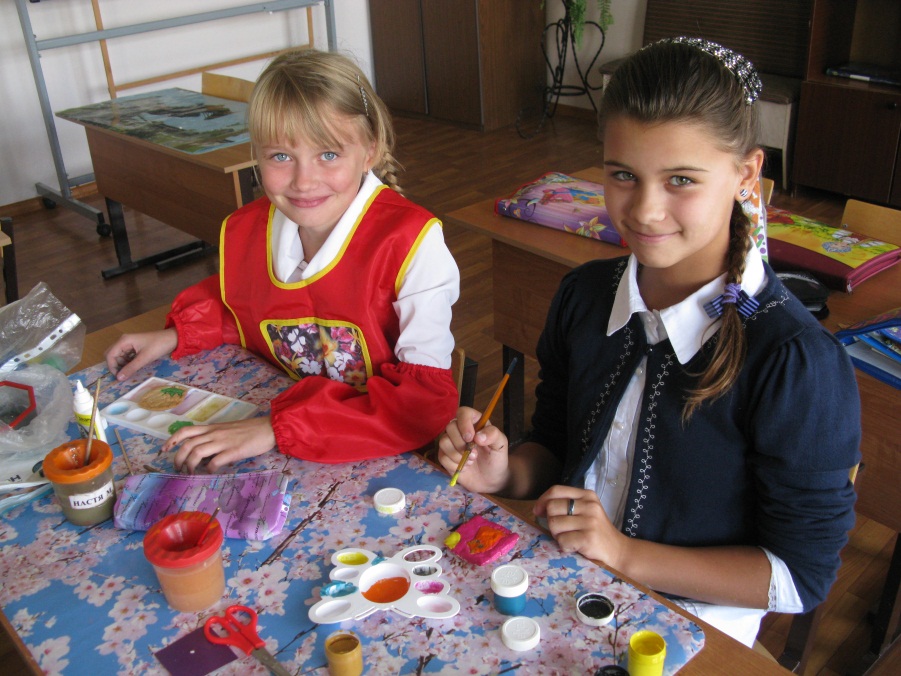 3. Итоговый этап:

анализ работы;

самоконтроль, проверка качеств
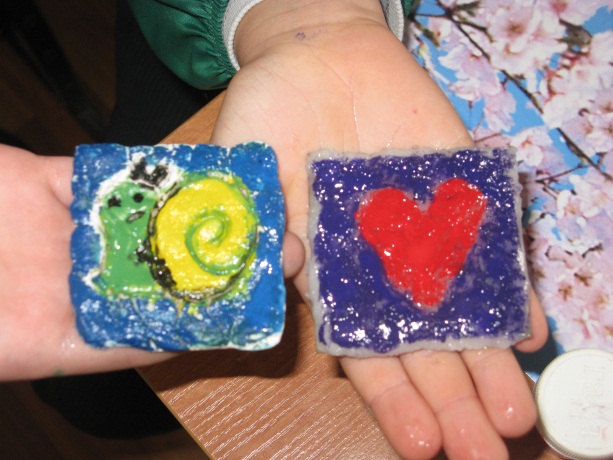 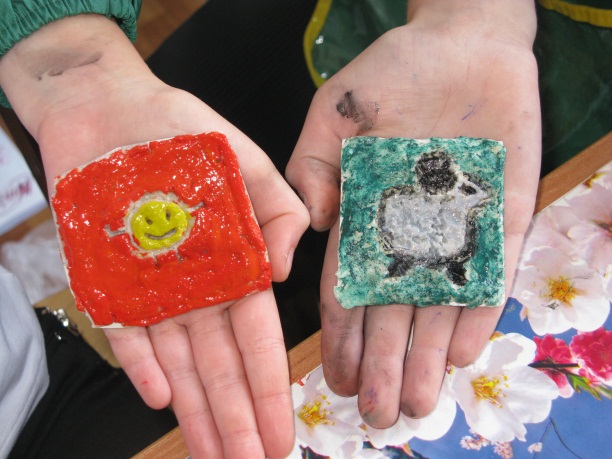 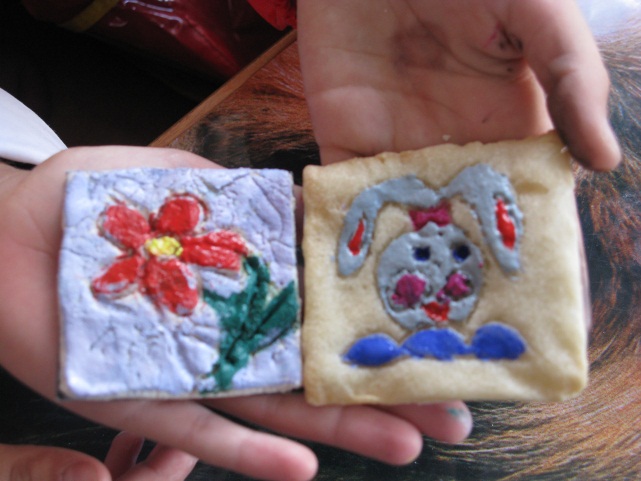 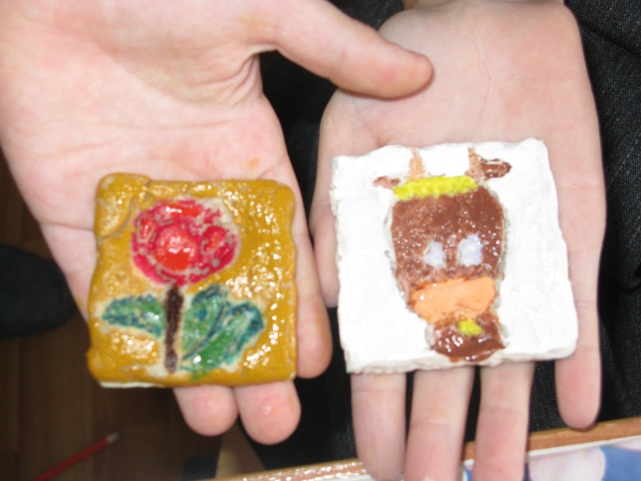 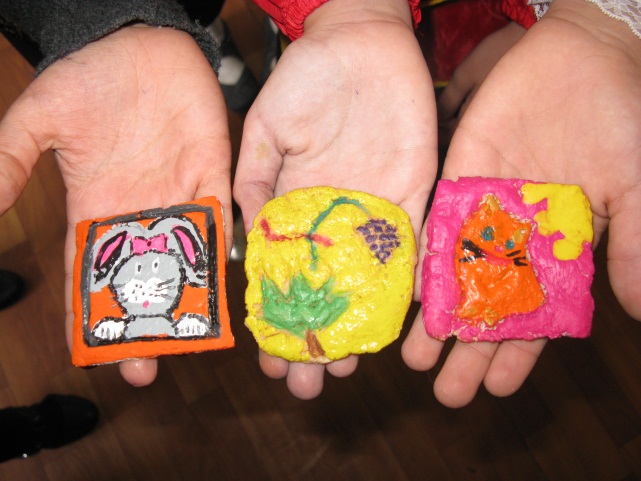